Сучасний стан вітроенергетичної галузі в Україні
Виконав     
студент групи 6.1411-с Тисленко Андрій
Вітроенергетика
Вітроенергетика – галузь відновлюваної енергетики, яка спеціалізується на використанні кінетичної енергії вітру.
Вітер як джерело енергії є непрямою формою сонячної енергії, і тому належить до відновлюваних джерел енергії.
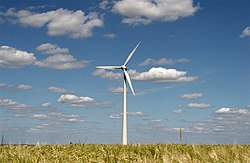 Вітроенергетика
Існуючі на сьогоднішній день в Україні потужності вітрових електростанцій перевищують 51 МВт, а з моменту, коли запрацювала перша вітчизняна вітрова електростанція, вироблено понад 80 млн кВт·год. електроенергії. За оцінками фахівців, загальна потенційна потужність української вітроенергетики становить 5000 МВт.
Підраховано, що за нинішнього рівня розвитку вітроенергетики спорудження у «вітряних» регіонах України вітрових електростанцій (ВЕС) дозволило б покрити ледве не третину потреби електроенергії, яку ми споживаємо. Із технічної точки зору вітрова електроенергетика на сьогодні вже впритул наблизилася до традиційної: на сучасних вітрових турбінах коефіцієнт використання встановленої потужності сягає 42 відсотків.
Вітроенергетика
Процес будівництва української вітроенергетики розпочався у 1996 році, коли була зпроектована Новоазовська ВЕС проектною потужністю 50 МВт. 1997 рік— запрацювала Трускавецька ВЕС. В 2000 році в Україні працювало вже 134 турбіни та закладено близько 100 фундаментів під турбіни потужністю 100 кВт. У 1998–1999 роках стали до ладу три нові ВЕС.
Значне, зростання будівництва вітроелектростанцій спостерігається з 2009 року, після запровадження Урядом України «Зеленого тарифу»
На 2013 рік в Україні діють десятки вітроелектростанцій (ВЕС), оснащених як імпортними так й власними вітроагрегатами.
На кінець 2012 року сумарна потужність вітроелектростанцій в Україні вже становила майже 263 МВт. Які протягом 2012 року виробили 288,2 млн кВт-год електроенергії, що в 3,2 рази більше, ніж у попередньому році (89,5 млн кВт-год.).
Виробництво національних вітрогенераторів налагоджено на «Південмаші» у Дніпропетровську де збудували турбіну потужністю 1,0 МВт, яка встановлена зокрема на Новоазовській ВЕС.
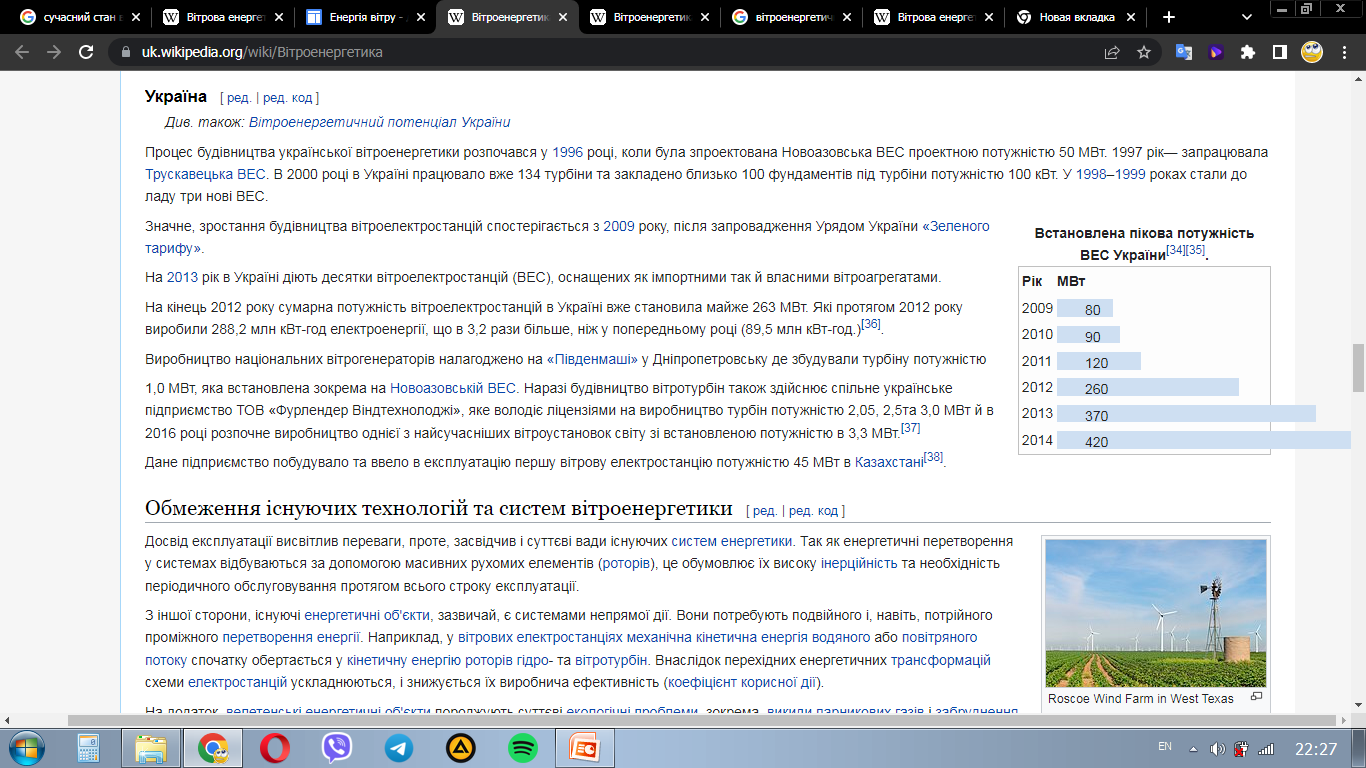 Наразі будівництво вітротурбін також здійснює спільне українське підприємство ТОВ «Фурлендер Віндтехнолоджі», яке володіє ліцензіями на виробництво турбін потужністю 2,05, 2,5та 3,0 МВт й в 2016 році розпочне виробництво однієї з найсучасніших вітроустановок світу зі встановленою потужністю в 3,3 МВт.
Молекулярна вітроенергетика
Молекулярна вітроенергетика – складова частина молекулярної енергетики, що вивчає та використовує відновлювані енергетичні властивості швидких молекул, атомів, йонів, інших малих частинок газового повітряного середовища, взаємодію цих частинок між собою, з іншими тілами а також з електричними та магнітними полями з метою вироблення, накопичення, передачі та розподілу електричної енергії.
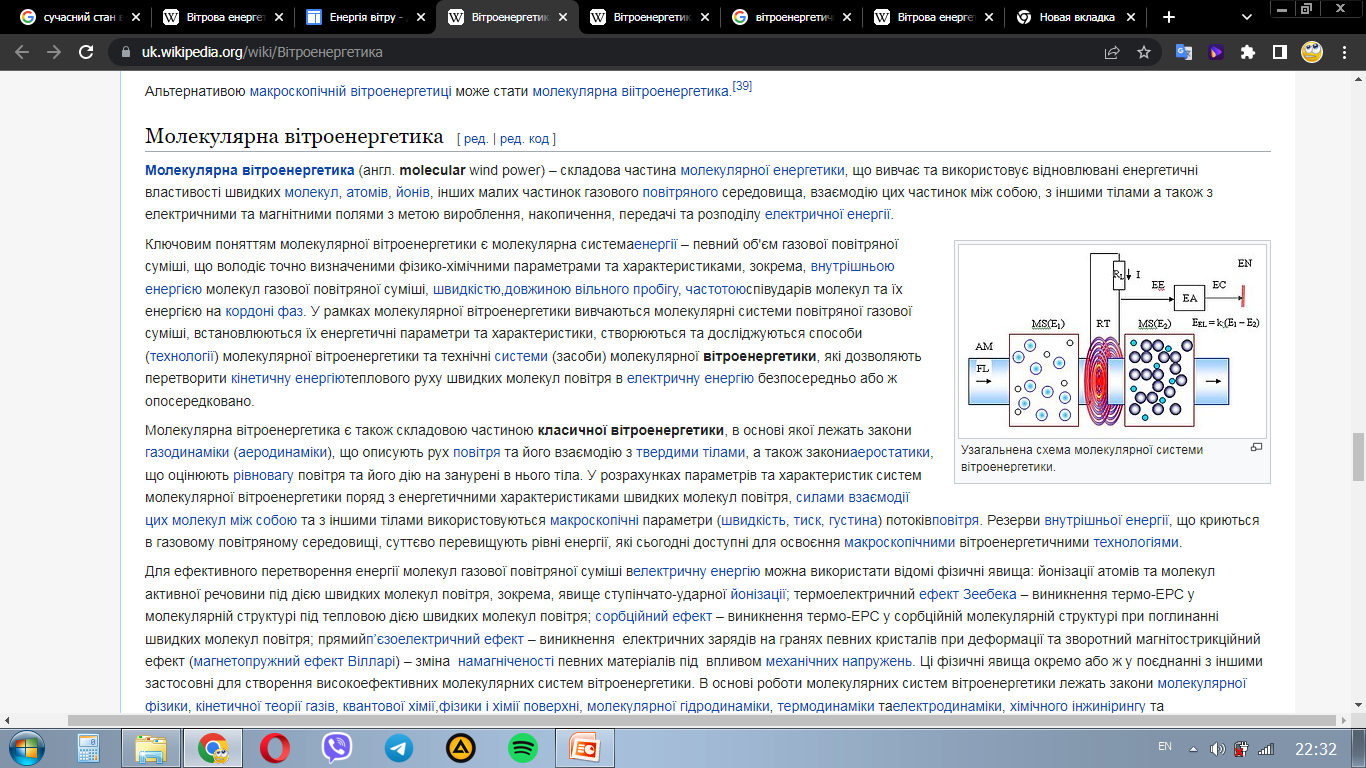 Причини розвивати вітроенергетику в Україні
Енергонезалежність та стабільність 
Розвиток місцевої економіки
Немає викидів вуглецю в атмосферу
Вітрові електростанції сьогодні є найдешевшим доступним джерелом нової генерації електроенергії
Бар’єри, які стримують розвиток біоенергетики України та шляхи їх подолання
Термін окупності такої станції складає приблизно 10 років. Це вдвічі довше за сонячні домашні електростанції. 
Доцільність встановлення вітрових установок.  Експерт з кліматичної та енергетичної політики Центру екологічних ініціатив «Екодія» Олег Савицький відмічає, що міні вітрові станції доцільно встановлювати у віддалених місцевостях, де не проведено ліній електропередач.
2018 – Потенціал вітроелектростанцій в Україні
На початок 2018 року в Україні запустили 505 МВт потужностей вітрових електростанцій, причому 138 МВт залишаються на окупованій території Донецької та Луганської областей, а ще 87,8 МВт залишилося у Криму. Для порівняння, у Великій Британії загальна потужність вітроенергетики перевищує 13 ГВт.
Однак у 2018 році енергокомпанії побудують нові вітроелектростанції в Запорізькій, Херсонській, Івано-Франківській та Одеській і Миколаївській областях. Загальна потужність нових станцій втричі перевищуватиме показник встановленої у 2017 році потужності і перевищить 200 МВт.
Встановлена пікова потужність ВЕС України
2018 – розвиток вітроенергетики в Україні
2018 рік демонструє найкращу статистику розвитку вітроенергетичного сектора України за попередні чотири роки. За перше півріччя 2018 року, за даними НКРЕКП, було підключено до мережі і встановлено “зелений“ тариф на електроенергію, що генерується, новими вітроенергетичними об'єктами загальною потужністю 50.35 МВт, розташованими в Херсонській і Миколаївській областях. На початок серпня продовжується будівництво нових ВЕС в Запорізькій та Херсонській областях. За перші шість місяців 2018 року вітроенергетична галузь України виробила 568 млн кВт/год електроенергії. Загальна встановлена потужність вітростанцій материкової частини країни складає 515.5 МВт станом на 1 липня 2018 року.
2020-2022 розвиток вітроенергетики в Україні
2020 
Дайджест новин "Енергоджерела" повідомив, що Норвезька NBT побудує у Запорізькій області найбільшу в Європі вітроелектростанцію. У 2019 році компанія NBT придбала проєкт будівництва вітроелектростанції загальною потужністю 792,5 МВт на території Якимівської та Кирилівської територіальних громад в Запорізької області (проєкт «Зофія»). Реалізація проєкту планується до кінця 2022 року.
2022 
10 лютого норвезька компанія Emergy оголосила про відтермінування будівництва ВЕС "Зофія" у Запорізькій області, однієї з найбільших наземних вітрових електростанцій в Європі.
Дякую за увагу!